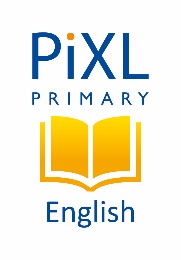 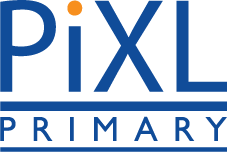 38 weeks of 3 in 3GPSYear 3
Commissioned by The PiXL Club Ltd.
 June 2018
This resource is strictly for the use of member schools for as long as they remain members of The PiXL Club. It may not be copied, sold nor transferred to a third party or used by the school after membership ceases. Until such time it may be freely used within the member school.
All opinions and contributions are those of the authors. The contents of this resource are not connected with nor endorsed by any other company, organisation or institution.
PiXL Club Ltd endeavour to trace and contact copyright owners. If there are any inadvertent omissions or errors in the acknowledgements or usage, this is unintended and PiXL will remedy these on written notification.
© Copyright The PiXL Club Limited, 2018
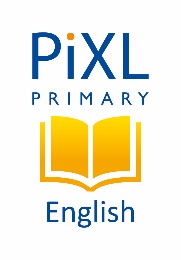 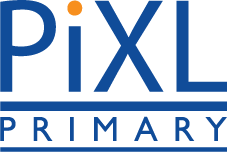 Teacher Notes
The questions on these slides are presented in the same way as questions in the DfE GPS tests to ensure that children are familiar with the language used. To make it easier to use these with larger groups, tick boxes have been numbered so children can easily jot down their answer and children could be encouraged to write down specific words as answers to ‘circle’ questions. Teachers will need to time each slide to a maximum of one minute before moving pupils on. 

The challenge activities provide opportunities for children to practise some of the more difficult objectives and question types. Where questions require a written answer, children should be reminded to take particular care with spelling and punctuation (e.g. use of capital letters and full stops) as this is often the reason that pupils do not achieve the marks.
1
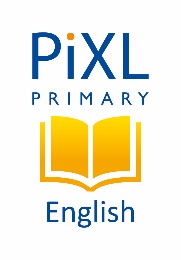 2
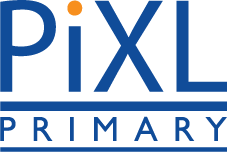 3
Week 1 - questions
4
1.  Which sentence uses capital letters correctly?
Tick one
Imran and Basia live in manchester.
 
Imran and basia live in Manchester.
 
imran and basia live in manchester.
 
Imran and Basia live in Manchester.
______
1 mark
CHALLENGE: Name the two distinctive characteristics of all proper nouns.
1) I am
a) you’ll
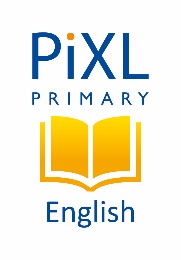 b) I’m
2) must not
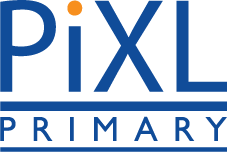 Week 1 - questions
3) you will
c) mustn’t
2.  Draw lines to match the groups of words that have the same meaning.
______
1 mark
CHALLENGE: What is the grammatical term for merging two words into one, using an apostrophe?
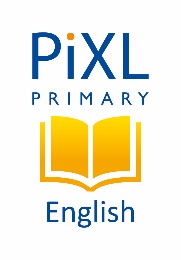 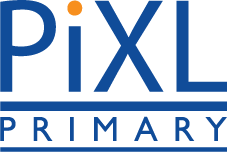 Week 1 - questions
3.  Circle the two conjunctions in the sentence below.
You  can  play  at  Joe’s  or  go  swimming ,  but  you can’t  do  both .
______
1 mark
CHALLENGE: Find all the verbs in the sentence.
1
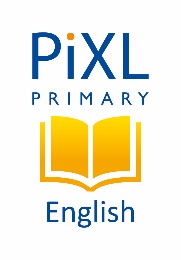 2
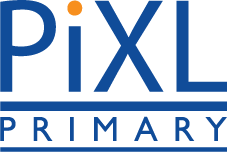 3
Week 2 - questions
4
1.  Tick the noun phrase below.
Tick one
so slowly

had been sleeping

very dull

the enormous whale
______
1 mark
CHALLENGE: Put the noun phrase into a sentence, punctuating it correctly.
1
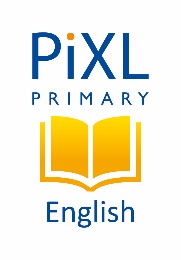 2
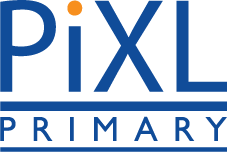 3
Week 2 - questions
4
2.  Tick the sentences which are commands.
Tick two
You look very tired today.

Pick up your coat.

Wait for the bell to ring.

Tigers are close to extinction.
______
1 mark
CHALLENGE: Which other punctuation mark could have been used at the end of the commands?
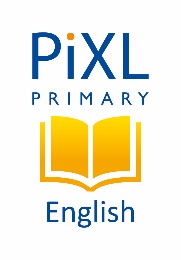 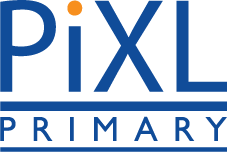 Week 2 - questions
3.  Tick to show whether each sentence is in the past tense   or the present tense.
______
1 mark
CHALLENGE: Write each sentence in a different tense.
1
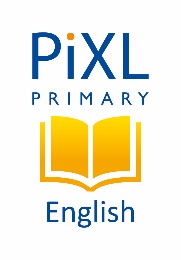 2
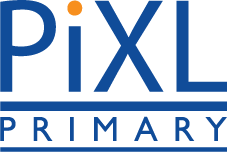 3
Week 3 - questions
4
1.  Tick the sentence that uses Standard English.
Tick one
I ain’t got no money. 
 
  I ain’t got some money. 
 
  I don’t have no money. 
 
  I don’t have any money.
______
1 mark
CHALLENGE: Rewrite the following sentence using Standard English: 
My mate is fun.
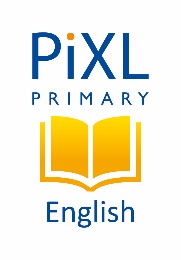 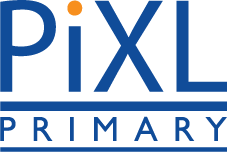 Week 3 - questions
2. Write the missing punctuation mark to complete the sentence below.
Can you stay a little longer
______
1 mark
CHALLENGE: Which other punctuation marks can you use to end a sentence?
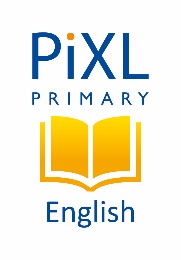 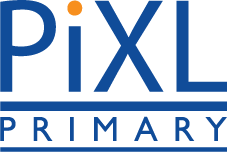 Week 3 - questions
3.  Write one adverb to complete the sentence below.
I fell over _______________ .
______
1 mark
CHALLENGE: List as many adverbs as you can that would complete the sentence: I am walking ___________ .
1
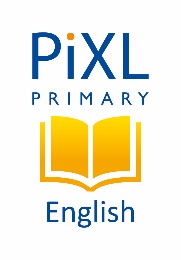 2
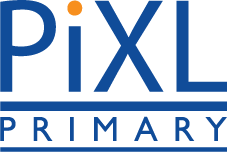 3
Week 4 - questions
4
Tick one word to complete the sentence below.

Karl wanted to play outside ______ it was raining.
Tick one
and

but

or

that
______
1 mark
CHALLENGE: List three subordinating conjunctions.
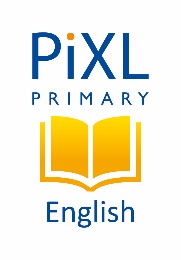 a
b
c
d
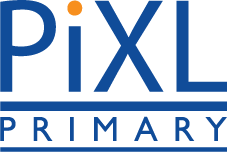 Week 4 - questions
2.  Tick one box to show where a comma should go in the sentence below.
I  saw  some  pink  purple  and  silver  balls  on  the  mat.
______
1 mark
CHALLENGE: List three things to complete this sentence:
Yesterday, I ate _________________________ .
1
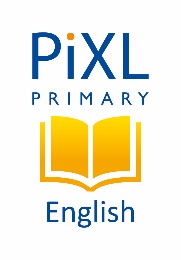 2
Week 4 - questions
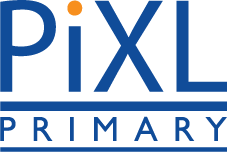 3
3.  Look at the parts of the words in bold. 

     careless        wonderful       pleased       largest

What is the grammatical term for this part of the word?
4
Tick one
adverb

noun phrase

verb

suffix
______
1 mark
CHALLENGE: Can you give an example of the three terms you did not tick?
1
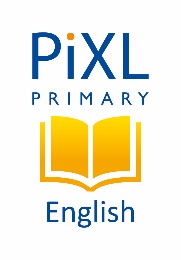 2
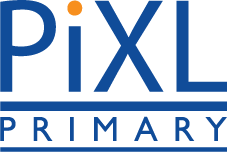 3
Week 5 - questions
4
1.  Tick the sentence that must end with a question mark.
Tick one
How lovely the weather is today
 
What a good idea that is
 
Where are your shoes
 
I asked him to fetch my shoes
______
1 mark
CHALLENGE: Write a question which has the answer 5 o’clock.
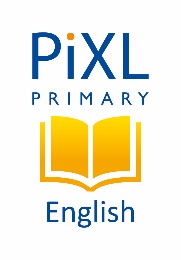 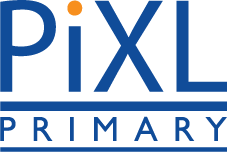 Week 5 - questions
2.  Circle the most appropriate preposition to complete the  sentence below.
( Before / Below ) breakfast, I brushed my teeth.
______
1 mark
CHALLENGE: List three different prepositions.
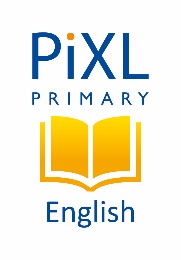 to laugh
to laugh
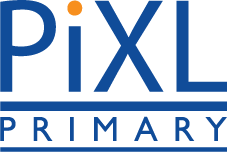 Week 5 - questions
3.  Rewrite the verbs in the boxes to complete the sentence with the correct choice of tense.
Earlier, Idris was  _________________ at the donkey.




Yesterday, Idris  _________________ at the donkey.
______
1 mark
CHALLENGE: Rewrite the following sentence in the present tense:
Idris caught three fish and a crab.
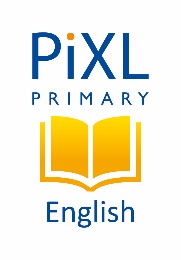 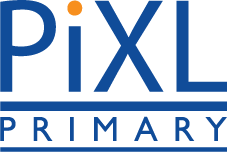 Week 6 - questions
1.  Add two full stops in the correct places below.
Paz  watches  the  game  with  his  dad  Tim  and  Noor  join  them
______
1 mark
CHALLENGE: Why are capital letters used for Paz, Tim and Noor?
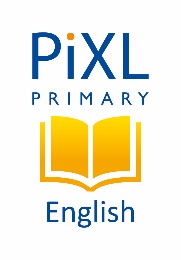 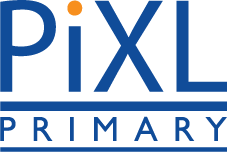 Week 6 - questions
2.  Tick to show whether each noun is singular or plural.
______
1 mark
CHALLENGE: Write the plural for baby.
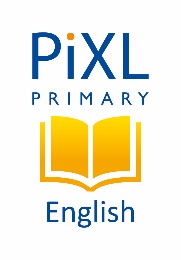 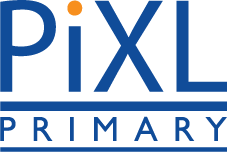 Week 6 - questions
3.  Circle the adjective in the sentence below.
The  tortoise  was  faster  than  the  hare .
______
1 mark
CHALLENGE: Improve this sentence by adding an extended noun phrase.
1
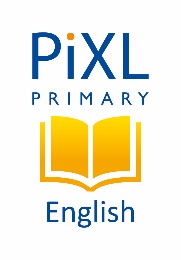 2
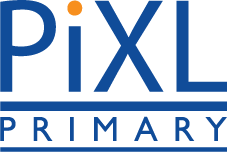 3
Week 7 - questions
4
1.  Which option is punctuated correctly?
Tick one
My dad enjoys cricket he plays every weekend.

My dad enjoys cricket He plays every weekend.

My dad enjoys cricket. He plays every weekend.

My dad enjoys cricket. he plays every weekend.
______
1 mark
CHALLENGE: Rewrite the two sentences as one sentence using a conjunction.
1) super
a) pilot
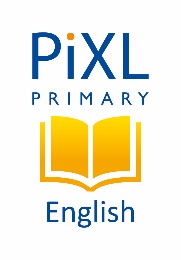 b) match
2) auto
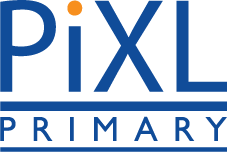 Week 7 - questions
3) re
c) climax
2.  Match the prefixes to the root words to create four new words.
d) sonic
4) anti
______
1 mark
CHALLENGE: Can you create other new words with the prefixes above?
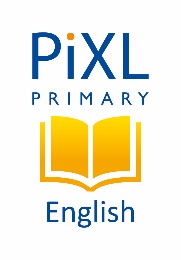 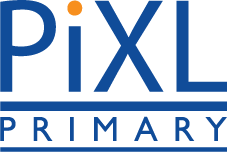 Week 7 - questions
3. Change the following question to a statement.

Do not use any additional words.
 
Punctuate your answer correctly.
Had they already eaten?

__________________________________________
______
1 mark
CHALLENGE: Name another two sentence types.
1
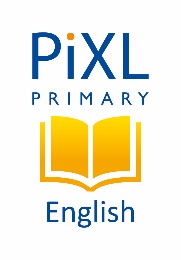 2
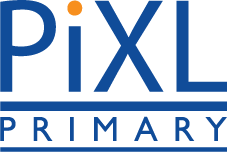 3
Week 8 - questions
4
1.  Tick all the sentences that contain a preposition.
The carrots were planted beside the cabbages.

The children walked across the field.

Owen wants to stand by Sana.

They forgot their PE kits so they did not go swimming.
______
1 mark
CHALLENGE: Add an adverb to the second sentence.
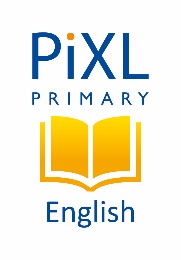 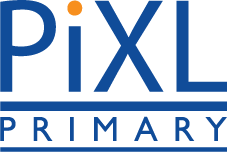 Week 8 - questions
2.  Circle one word in the sentence below that can be replaced with the word if.
My  sister  and  I  visit  the  park  when  the weather  is  good.
______
1 mark
CHALLENGE: Write a synonym for good.
1
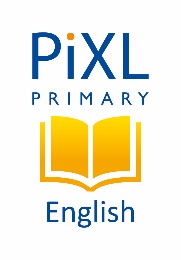 2
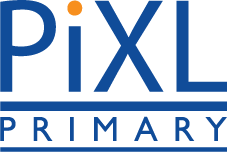 3
Week 8 - questions
4
3.  Look where the arrow is pointing. Tick the missing punctuation mark.

The girl went home She had been to the zoo.
Tick one
comma

apostrophe

full stop

question mark
______
1 mark
CHALLENGE: Write the two sentences as one sentence, using a conjunction to join them.
1
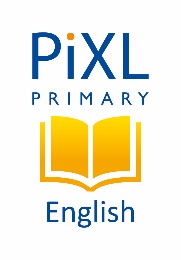 2
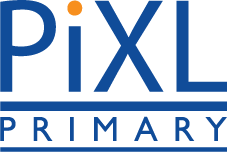 3
Week 9 - questions
4
1.  What is the grammatical term for the underlined word in the sentence below?
                                               
Tim carefully took the eggs out of the box.
Tick one
an adjective

a noun

an adverb

a verb
______
1 mark
CHALLENGE: Rewrite the sentence in the simple present tense.
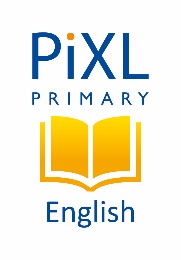 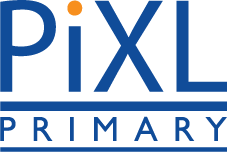 Week 9 - questions
2.  Add a suffix to the word amaze to complete the sentence below.
The children looked on in ___________ at the acrobats.
______
1 mark
CHALLENGE: Can you add other suffixes to create new words using the root word amaze?
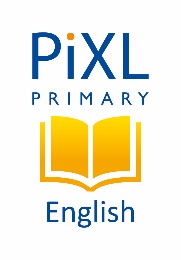 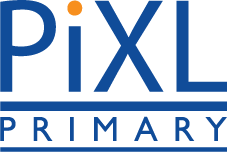 Week 9 - questions
3. When should you use an exclamation mark? 



_____________________________________________
_____________________________________________
______
1 mark
CHALLENGE: Write a sentence using an exclamation mark.
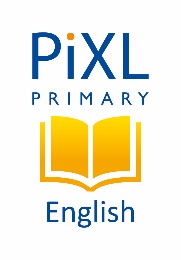 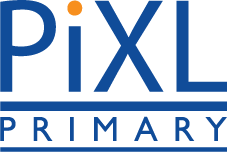 Week 10 - questions
1.  Draw a line to match each word to the correct suffix that turns it into a noun.

                         Word                                         Suffix
a) er
1) edit
b) or
a) er
2) farm
b) or
______
1 mark
CHALLENGE: Which word class do both root words above belong to?
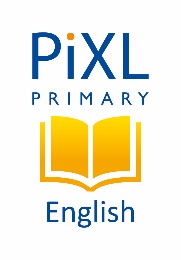 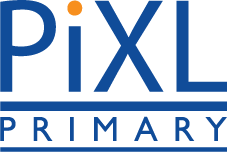 Week 10 - questions
2.  Insert a comma in the correct place in the sentence below.
I   went  to  the  shop  and  I  bought  a  pencil  a  ruler 

and  a  rubber .
______
1 mark
CHALLENGE: Add three adjectives to the sentence above.
1
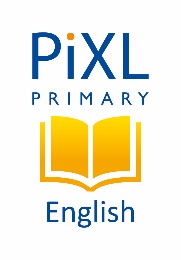 2
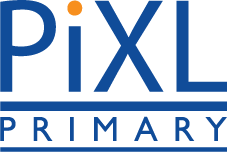 3
Week 10 - questions
4
3.  What does the prefix sub mean in the words below?

      subway        submarine       subcontinent        submerse
Tick one
against

under

not

back
______
1 mark
CHALLENGE: Which prefix would you add to happy to create an antonym?
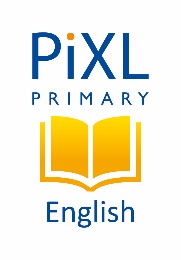 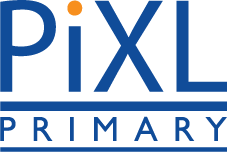 Week 11 - questions
1.  Circle the noun in the sentence below.
There  is  an  annoying  bee  buzzing  about .
______
1 mark
CHALLENGE: Give an antonym for the word annoying.
1
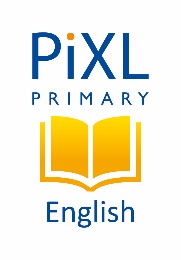 2
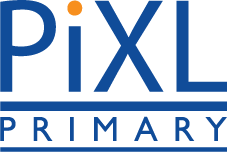 3
Week 11 - questions
4
2. Which sentence is in the present tense?
Tick one
Malik jumped across the puddle.

Malik is sewing a quilt.

Malik went to visit his grandad.

Malik will go sailing tomorrow.
______
1 mark
CHALLENGE: Which tense is the fourth sentence written in? 
How do you know?
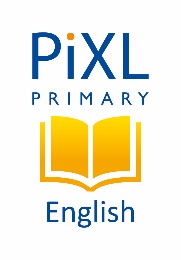 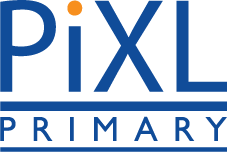 Week 11 - questions
Dan wanted to help paint the fence. Write Dan’s question to his dad in the speech bubble. 
	
       Punctuate your answer correctly.
______
1 mark
CHALLENGE: Which punctuation marks would you need to use if there was no speech bubble?
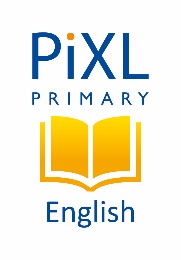 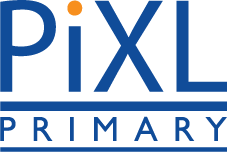 Week 12 - questions
1.  What is the function of a conjunction?
______
1 mark
CHALLENGE: List five coordinating conjunctions.
1) What is the capital of Australia
a) .
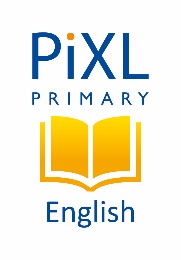 2) There are eight planets in the solar system
b) !
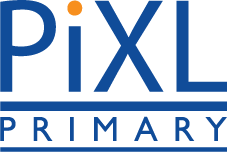 3) What a great artist you are
c) ?
Week 12 - questions
2.  Match each sentence to the correct end punctuation.
Sentence
End mark
______
1 mark
CHALLENGE: Which sentence type is missing from the sentences above?
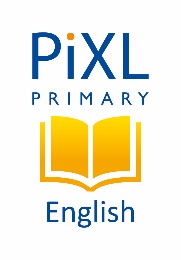 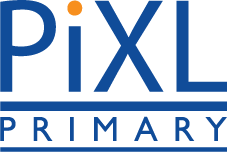 Week 12 - questions
3. Circle one word in each set of brackets to complete the sentences correctly.
Today, I am ( baked / baking ) a cake.

Yesterday, I ( baked / baking ) a cake.
______
1 mark
CHALLENGE: Which tense is each sentence written in?
1
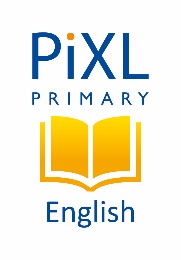 2
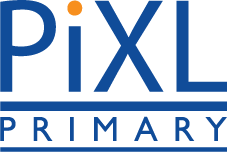 3
Week 13 - questions
4
1. Which word class does the underlined word in the sentence below belong to?
                                               
We saw the train move slowly down the tracks.
Tick one
noun

verb

adjective

adverb
______
1 mark
CHALLENGE: Can you name the word classes of other words in the sentence above?
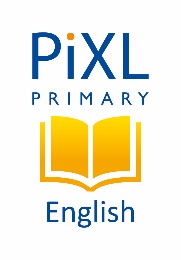 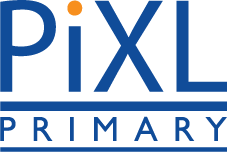 Week 13 - questions
Change the following statement to a question. 

Do not use any additional words.
Punctuate your answer correctly.
Tim can do that.

____________________________
______
1 mark
CHALLENGE: Write a command using two or three words from the sentence above.
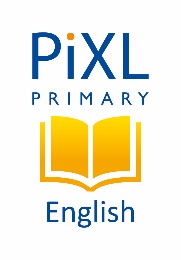 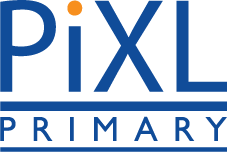 Week 13 - questions
3.  Tick to show whether each sentence is in the past tense or the present tense.
______
1 mark
CHALLENGE: Change one of the sentences above to the simple past or present tense.
1
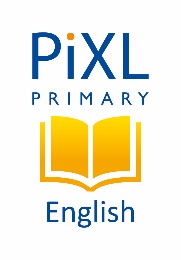 2
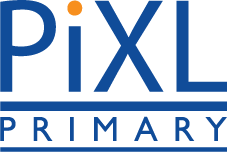 3
Week 14 - questions
4
1.  Tick the sentences written in Standard English.
Tick two
I played good.

He did it his self.

She did it.

The class works hard.
______
1 mark
CHALLENGE: Can you write the remaining sentences in Standard English?
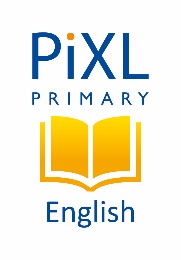 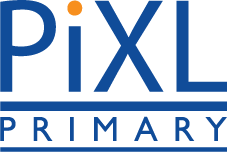 Week 14 - questions
2.  Insert an apostrophe in the correct place in the sentence below.
T h e   b o y s   w e n t   t o   H a r r y s   p a r t y .
______
1 mark
CHALLENGE: What are the two different functions of an apostrophe?
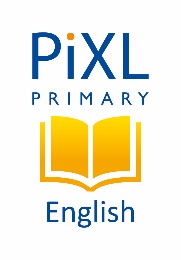 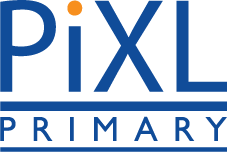 Week 14 - questions
Draw a line to match each word to the correct plural spelling.

                        Word                                     	Plural
a) ladies
1) lady
b) ladys
a) alleies
2) alley
b) alleys
______
1 mark
CHALLENGE: Write four more plurals which match the spelling rule for the plural of the first word.
1)  They served roast lamb, chicken _____ vegetarian burgers.
so
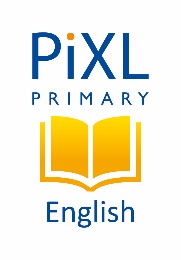 2) Mum went shopping alone _____ no one wanted to join her.
and
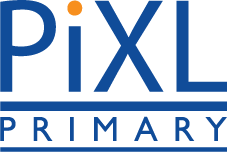 Week 15 - questions
3) It was getting cold in the wind _____ I went to fetch my coat.
because
1.  Draw a line to match each sentence with the correct conjunction.
______
1 mark
CHALLENGE: Name the tense that the sentences above are written in.
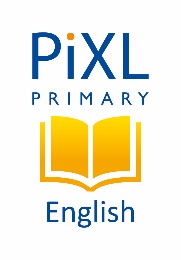 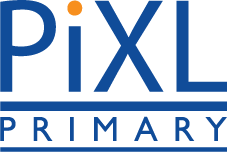 Week 15 - questions
2.  Circle the nouns in the sentence below.
The  sheep  were  tired  so  they  laid  down under  the  trees.
______
1 mark
CHALLENGE: Can you spot the prepositional phrase?
1
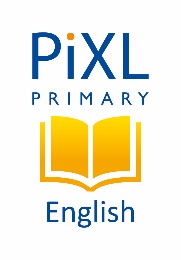 2
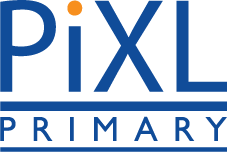 3
Week 15 - questions
4
3.  Which sentence uses an apostrophe correctly?
Tick one
Tara’s backpack is leather and has lots of pockets.
 
Taras’ backpack is leather and has lots of pockets.

Taras backpack is leather and has lot’s of pockets.

Taras backpack is leather and has lots of pocket’s.
______
1 mark
CHALLENGE: Is this apostrophe used for possession or omission?
1
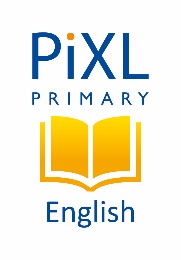 2
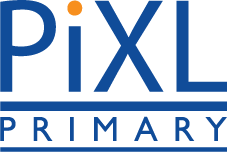 3
Week 16 - questions
4
1.  Which word class does the underlined word in the sentence below belong to?

The skinny lion roared at the cub.
Tick one
adjective

adverb

verb

noun
______
1 mark
CHALLENGE: Rewrite the sentence including an adverb.
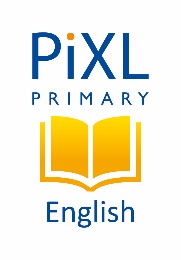 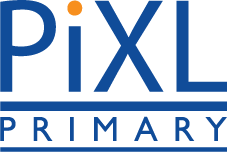 Week 16 - questions
2.  Tick the punctuation mark that completes the sentence.
______
1 mark
CHALLENGE: Rewrite the final sentence as a statement.
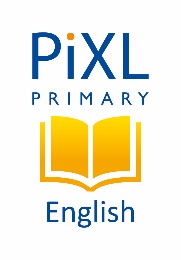 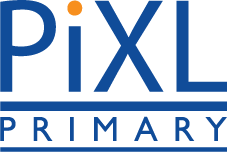 Week 16 - questions
3.  Insert the missing commas in the correct places in the sentence below.
When  I  go  swimming  I  take  a  towel

trunks  flip  flops  and  change  for  the  locker.
______
1 mark
CHALLENGE: Reorder the sentence so that it no longer starts with a conjunction.
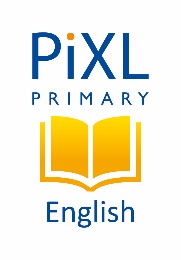 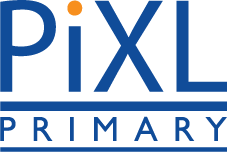 Week 17 - questions
1.  Write one adverb to complete the sentence below.
Kamil drank his juice _______________ .
______
1 mark
CHALLENGE: Write as many other adverbs you can think of to complete the sentence above.
1
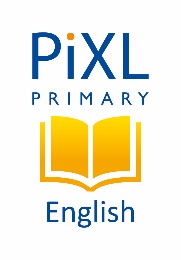 2
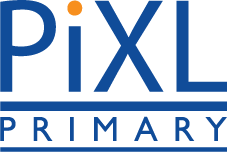 3
Week 17 - questions
4
2. Tick the sentence type which matches the following sentence.

Where have all the children gone
Tick one
question

statement

command

exclamation
______
1 mark
CHALLENGE: Write the singular form of the word children.
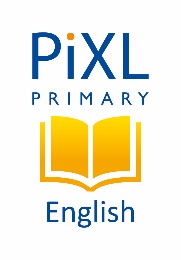 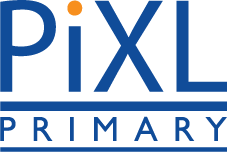 Week 17 - questions
3.  Circle the correct conjunction to complete the sentence below.
Mrs Hughes burst out laughing ( so / because ) her class were being funny.
______
1 mark
CHALLENGE: What type of conjunction is because? Explain your answer.
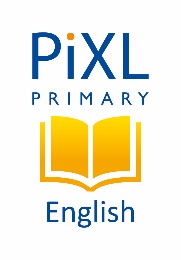 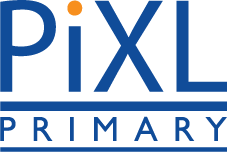 Week 18 - questions
1.  Why do the underlined words start with a capital letter?
Last Saturday morning, Queen Elizabeth visited London.

_____________________________________________
______
1 mark
CHALLENGE: Does the word queen always start with a capital letter?
 Explain your answer.
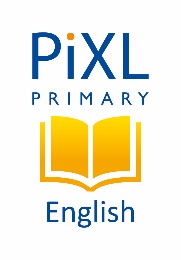 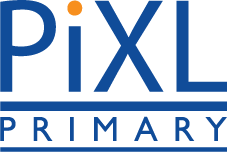 Week 18 - questions
2.  Put inverted commas around the speech in this sentence.
Sally  muttered  ,  I  don’t  like  this  game .
______
1 mark
CHALLENGE: Add an adverb to this sentence.
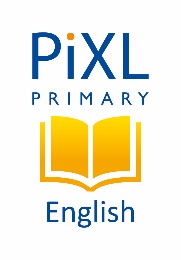 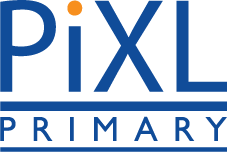 Week 18 - questions
3.  Write a verb to complete the sentence below.
Abdul _________ his missing P.E. kit.
______
1 mark
CHALLENGE: Now write the sentence in the past progressive tense.
1
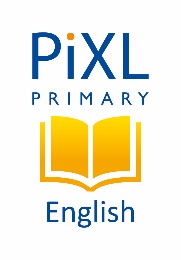 2
Week 19 - questions
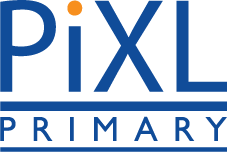 3
4
1. What is the grammatical term for the part of each word written in bold?

           automatic       unwell       dismiss      misplaced
Tick one
noun

preposition

prefix

adverbial phrase
______
1 mark
CHALLENGE: Give an example for each of the three grammatical terms you didn’t tick.
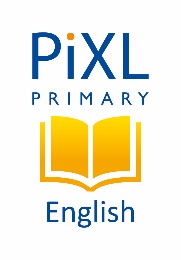 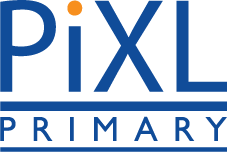 Week 19 - questions
2. Circle the adjectives in the sentence below.
The  young , energetic  man  always  cycled  to  work  speedily  on  his  red  bicycle.
______
1 mark
CHALLENGE: Find synonyms for all the adjectives used in the sentence above.
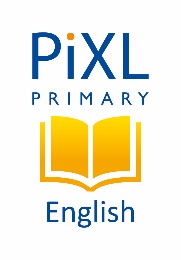 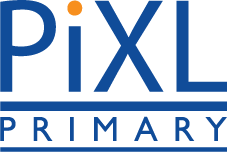 Week 19 - questions
3.  Write one word on the line below to complete the sentence in the past tense.
I _________________ my packed lunch.
______
1 mark
CHALLENGE: Write the sentence in the present tense.
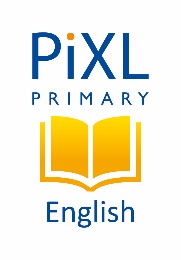 a
b
c
d
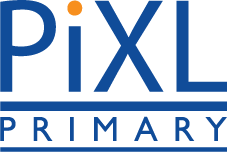 Week 20 - questions
1.  Tick one box to show where a comma should go in the sentence below.
After  the  match  we  went  home  for  our tea.
______
1 mark
CHALLENGE: What impact does the comma have on the reader?
1) You are
a) We’re
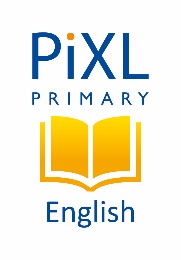 2) You will
b) You’re
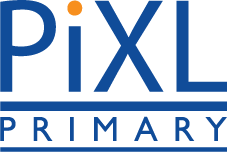 3) We are
c) You’ll
Week 20 - questions
2.  Draw lines to match each pair of words to its contracted form.
______
1 mark
CHALLENGE: What does the apostrophe indicate in a contraction?
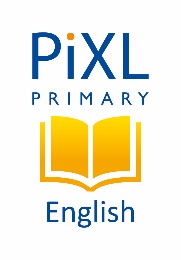 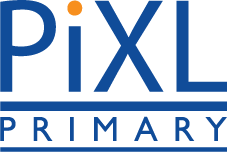 Week 20 - questions
3.  Circle the verbs in the sentence below.
Today  is  my  birthday  so  I  expect  lots  of presents.
______
1 mark
CHALLENGE: Find the compound word in the sentence above.
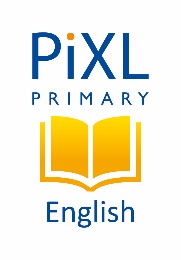 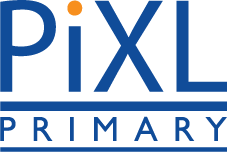 Week 21 - questions
1.  Underline the preposition in the sentence below.
Excitedly, the children ran towards the fairground.
______
1 mark
CHALLENGE: Can you create a different compound word using the word ground?
1
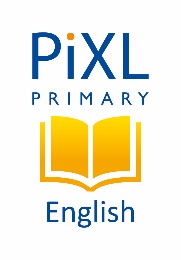 2
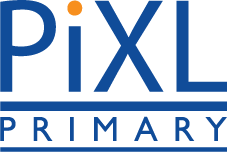 3
Week 21 - questions
4
2. Tick the sentence type that matches the following sentence.

Mix the ingredients together.
Tick one
command

statement

question

exclamation
______
1 mark
CHALLENGE: Name the type of verb used in this sentence.
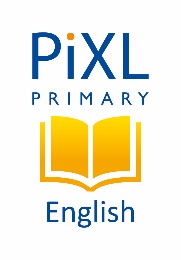 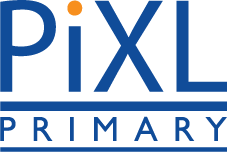 Week 21 - questions
3.  Put inverted commas around the speech in this sentence.



Tom  whispered,  I  need  to  get  out  of  this  dungeon  now .
______
1 mark
CHALLENGE: Rewrite the sentence starting with the speech.
1
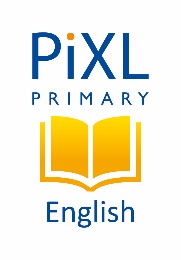 2
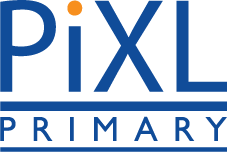 3
Week 22 - questions
4
1.  Tick the sentence that is most likely to end with an exclamation mark.
Tick one
How do you do that

He walked to school

What a great idea that is

She looked for her book
______
1 mark
CHALLENGE: Rewrite the last sentence in the present progressive tense.
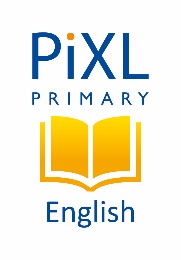 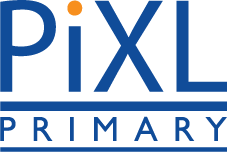 Week 22 - questions
2.  Circle the words which should start with a capital letter.
the  smith  family  went  to  spain  for  their  holiday .
______
1 mark
CHALLENGE: Write the plural of the word family.
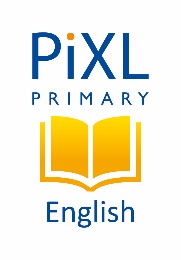 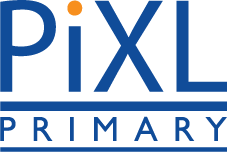 Week 22 - questions
3.  Why is an apostrophe used in this sentence?
We shouldn’t really be here.

____________________________________
______
1 mark
CHALLENGE: How would you write the sentence without the contraction?
1
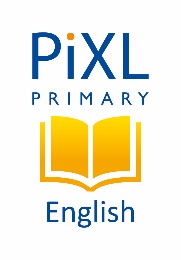 2
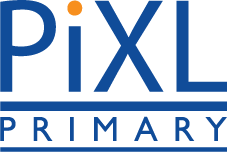 3
Week 23 - questions
4
1. Which sentence uses inverted commas correctly?
Tick one
“I’m fed up,” moaned Masood.

“I’m fed up”, moaned Masood.  

“I’m fed up,” Moaned Masood.  

I’m fed up, “moaned Masood.”
______
1 mark
CHALLENGE: Write a response to Masood using inverted commas.
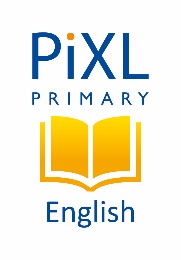 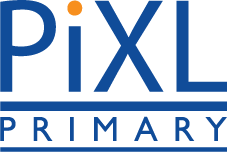 Week 23 - questions
2.  Circle the correct determiner to complete the sentence below.
Our parents had ( a / an ) amazing time at the wedding.
______
1 mark
CHALLENGE: How do you know whether to use a or an before a word? 
What is the rule?
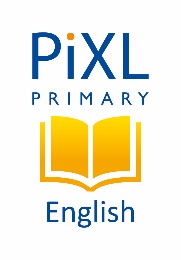 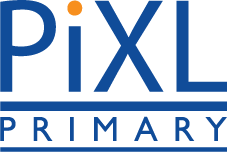 Week 23 - questions
3.  Add two full stops in the correct places below.
It  was  home  time  Sarah  and  Jack  collected  their  bags
______
1 mark
CHALLENGE: Combine the two sentences into one using a conjunction.
1
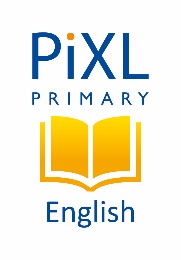 2
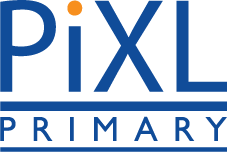 3
Week 24 - questions
4
1.  Tick the verb that correctly completes the sentence.

We were __________ some bread.
Tick one
baked

baking

bakes

bake
______
1 mark
CHALLENGE: Write a present tense sentence using the word baking.
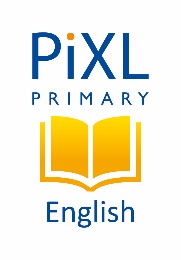 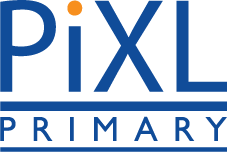 Week 24 - questions
2.  Tick the punctuation mark that completes each sentence.
______
1 mark
CHALLENGE: Write a statement including the word when.
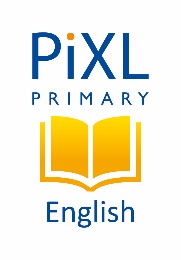 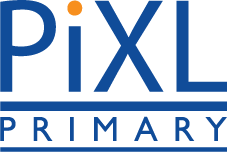 Week 24 - questions
3.  Circle the three nouns in the sentence below.
An  elephant  has  a  very  long  trunk  that can  knock  down  trees .
______
1 mark
CHALLENGE: Add an adverb to change the start of the sentence.
1
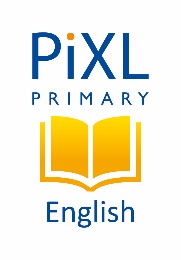 2
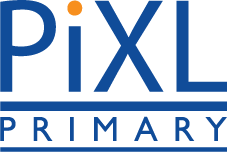 3
Week 25 - questions
4
1.  Tick the box to show which conjunction completes the sentence below.
                                               
I put on sunscreen ___________ it was a sunny day.
Tick one
so

as

or

but
______
1 mark
CHALLENGE: Underline the main clause in the sentence above.
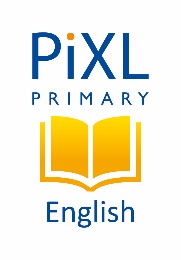 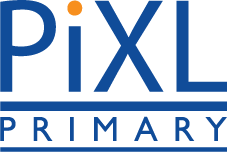 Week 25 - questions
2.  Circle the full stops that are in the wrong place.
My bedroom is. quite big. There are some colourful lights. Hanging from the ceiling. My dad bought them from the market.
______
1 mark
CHALLENGE: Identify two different suffixes in the sentence above.
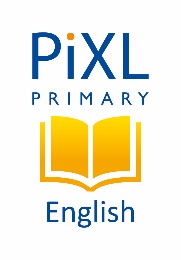 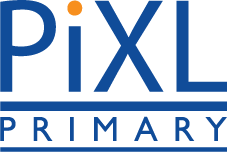 Week 25 - questions
3.  Insert an apostrophe in the correct place in the sentence below.
J o h n s  p a r t y  w a s  f u n .
______
1 mark
CHALLENGE: Is boys singular or plural in the sentence below? How do you know?
The boys’ changing room was messy.
1
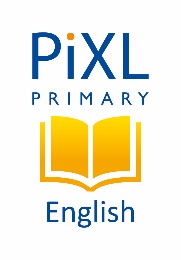 2
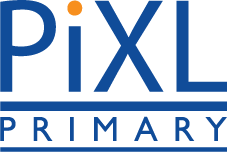 3
Week 26 - questions
4
1. Tick the sentence that is correct.
Tick one
Pete ate his dinner quickly and burps. 
  
 Pete ate his dinner quickly and burped. 
 
 Pete eats his dinner quickly and burped. 
 
 Pete eats his dinner quickly and burping.
______
1 mark
CHALLENGE: Write the sentence in the present tense.
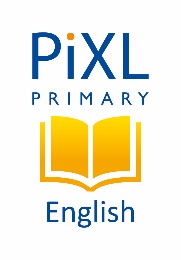 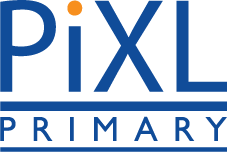 Week 26 - questions
2.  Complete the table by adding a prefix to each word to form its antonym.
______
1 mark
CHALLENGE: Write a suffix you can add to punish to create a noun.
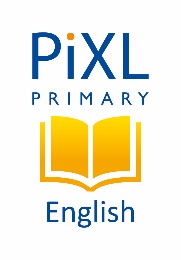 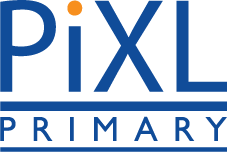 Week 26 - questions
3. Rewrite the sentence below as direct speech.
Pax asked Suri if she wanted to go horse riding.

Pax asked Suri, __________________________________

________________________________________________
______
1 mark
CHALLENGE: Write Suri’s response in direct speech.
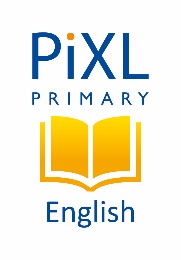 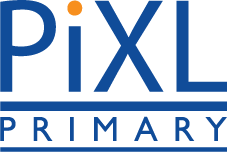 Week 27 - questions
1.  Insert a preposition to complete the sentence below.
The fluffy clouds float _____________ our heads.
______
1 mark
CHALLENGE: Write down alternative adjectives to describe the clouds.
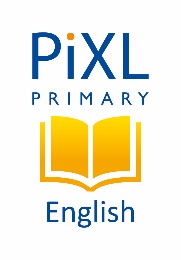 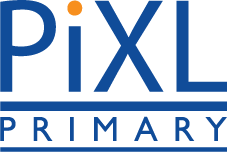 Week 27 - questions
2.  Which words in the sentence below should begin with a capital letter?
after a while i said, “who are you?”
______
1 mark
CHALLENGE: Name the word class for I.
1)  delight
a) ness
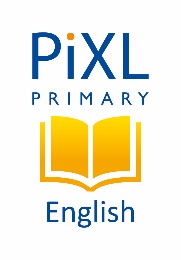 2)  fast
b) ful
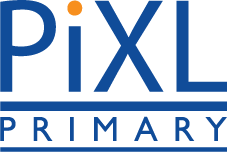 Week 27 - questions
3)  poison
c) ous
3.  Draw a line to match each suffix to the correct root word to create four new words.
d) er
4)  kind
______
1 mark
CHALLENGE: Which suffix can you add to fast to indicate the highest speed?
1
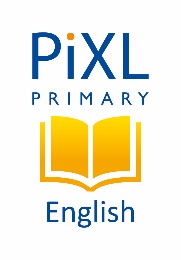 2
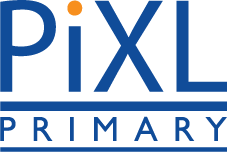 3
Week 28 - questions
4
1.  Tick the sentence that is a statement.
Tick one
What an incredible day it was!

Can you close the door please?

Sam cleaned the carpet. 

Put the books away.
______
1 mark
CHALLENGE: Which of the above sentences is a command?
1
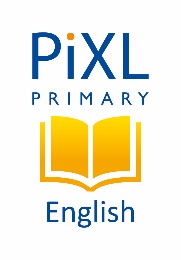 2
Week 28 - questions
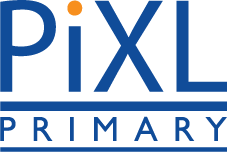 3
4
2.  Tick one word to complete the sentence below.

His teacher said that he could either read a book _____ tidy the library.
Tick one
so 
  
that
 
or
 
but
______
1 mark
CHALLENGE: Which word would need to be removed to use the conjunction and in the sentence above?
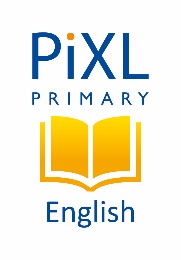 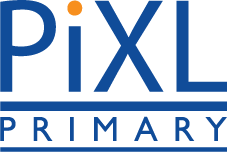 Week 28 - questions
3.  Add one comma to the sentence below in the correct place.  


The  museum  shop  sells  pens  mugs  and  books .
______
1 mark
CHALLENGE: Rewrite the sentence adding two more items to the list.
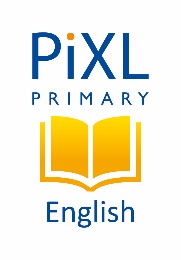 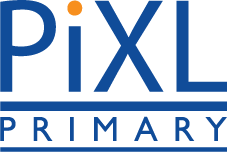 Week 29 - questions
1.  Write the missing punctuation marks to complete the sentence below.
Hello  said  Brian
______
1 mark
CHALLENGE: Write down some synonyms for said.
1
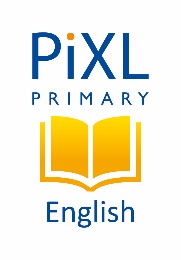 2
Week 29 - questions
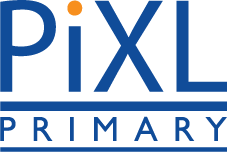 3
4
2.  Tick the pair of verbs that best completes the sentence below. 

Year 3 _______ all thrilled about _______ to the British Museum next week.
Tick one
were, went 
  
are, going
 
are, go
 
are, goed
______
1 mark
CHALLENGE: How many nouns can you find in the sentence above?
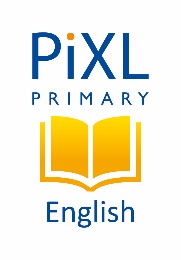 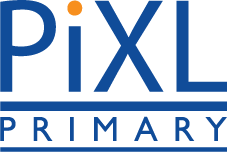 Week 29 - questions
3.  Write the contraction for the words can not using an apostrophe.
___________________________
______
1 mark
CHALLENGE: How would moving the apostrophe after the ‘s’ in the phrase the girl’s bags change the meaning?
1
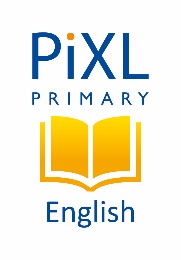 2
Week 30 - questions
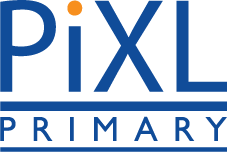 3
1. Tick the missing punctuation mark which is being shown by the arrow.

W a t c h  o u t,  t h e  d r a g o n s  c o m i n g  b a c k.
4
Tick one
comma

apostrophe

full stop

question mark
______
1 mark
CHALLENGE: Why is this punctuation mark needed here?
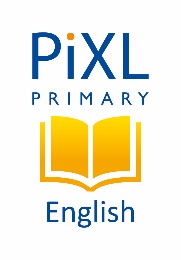 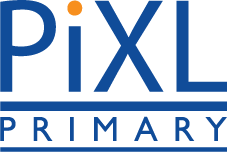 Week 30 - questions
2.  Circle the words which should start with a capital letter.
King  james  was  the  first  king  of  both  england  and  scotland.
______
1 mark
CHALLENGE: King is used twice in the sentence above. Explain how it is used differently on each occasion.
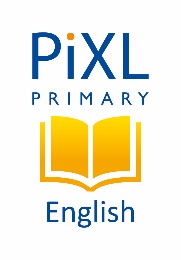 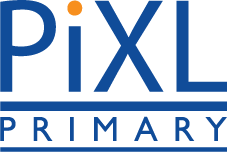 Week 30 - questions
3.  Insert inverted commas into the sentence below.
Close  the  fridge  door ,  Chris  demanded .
______
1 mark
CHALLENGE: If Chris was shouting, which punctuation mark would you replace with an exclamation mark?
1
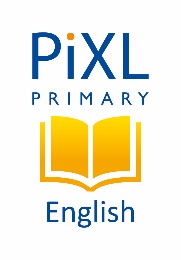 2
Week 31 - questions
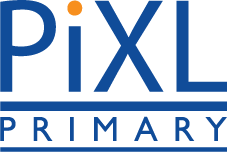 3
4
1.  Which word class is underlined in the sentence below?
Yesterday, Zeta sprinted the course in the fastest time.
Tick one
adverb

noun

verb

adjective
______
1 mark
CHALLENGE: Add the suffixes ed and est to two different words.
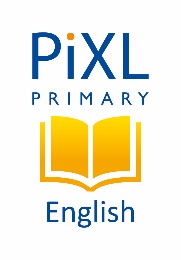 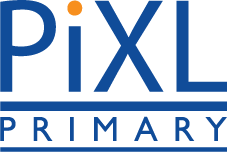 Week 31 - questions
2.  Circle one word in each set of brackets to complete the two sentences correctly.
Today, I am ( watching / watched ) a film with my friends.

Yesterday, I ( watching / watched ) a film with my friends.
______
1 mark
CHALLENGE: Can you think of an informal word for man?
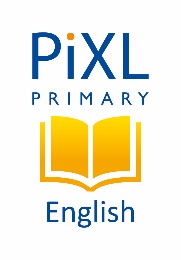 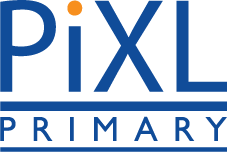 Week 31 - questions
3.  Insert an apostrophe in the correct place in the sentence below.
T h o s e   a r e   S a m s   t o y s .
______
1 mark
CHALLENGE: Is this an apostrophe for possession or omission?
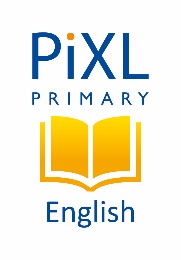 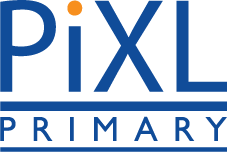 Week 32 - questions
1.  Write a conjunction to complete the sentence below.
We usually drive to school ________ today we had to catch a bus instead.
______
1 mark
CHALLENGE: Write a synonym for the conjunction you used.
1
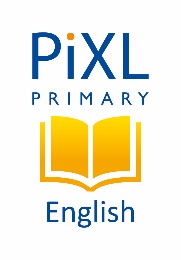 2
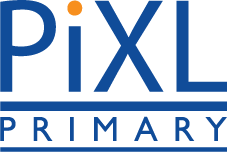 3
Week 32 - questions
4
2.  Which sentence is in the present tense?
Tick one
Nia went to the library.
 
Nia will go the library next week.
 
Nia is at the library.
 
Nia has been to the library.
______
1 mark
CHALLENGE: Name two different tenses.
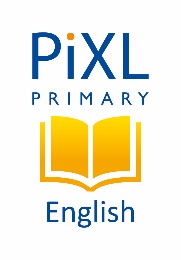 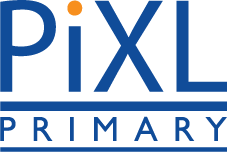 Week 32 - questions
3.  Insert inverted commas and a comma into the sentence below.
Arlo  said  I  like  to draw  with  pastels.
______
1 mark
CHALLENGE: Which word in the sentence is a plural?
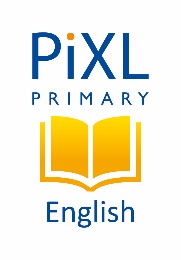 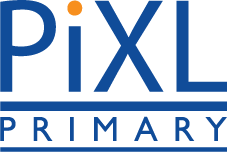 Week 33 - questions
1.  Rewrite the sentence below in the simple past tense.
The dog barks at the postman.

________________________________________________
______
1 mark
CHALLENGE: Write the sentence in the past progressive tense.
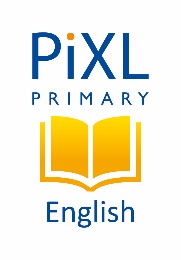 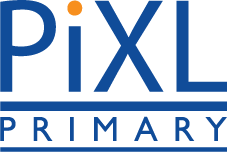 Week 33 - questions
2.  Circle the adverb in the sentence below.
Mo  carelessly  charged  through  the  classroom  and  knocked  over  the  stunning  display.
______
1 mark
CHALLENGE: Find a noun phrase in the sentence.
1
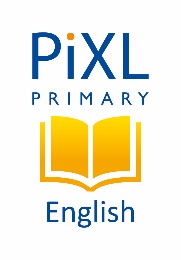 2
Week 33 - questions
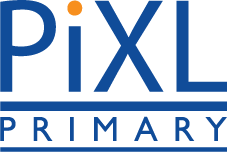 3
4
3. Tick the correct option to complete the sentence below.

__________ going to netball practice.
Tick one
Were’

W’ere

Wer’e

We’re
______
1 mark
CHALLENGE: Separate the contraction above into two words.
1
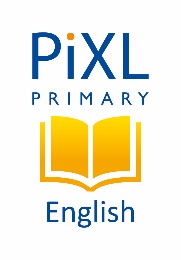 2
Week 34 - questions
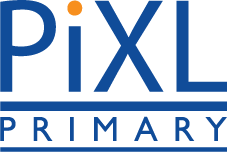 3
1.  Look at the sentence below. Which punctuation mark is missing?

Jacobs father was a helper on the school trip.
4
Tick one
comma

apostrophe

question mark

exclamation mark
______
1 mark
CHALLENGE: In this sentence, is school a noun or an adjective?
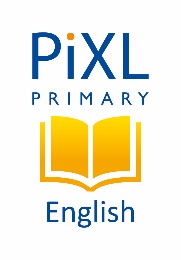 go
dances
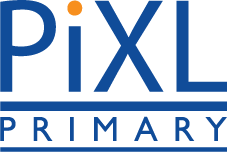 Week 34 - questions
2.  The verbs in the boxes are in the present tense. Write these verbs in the past tense.
I  _________________ to visit my friends.




My sister ________________ for fun.
______
1 mark
CHALLENGE: List some irregular past tense verbs.
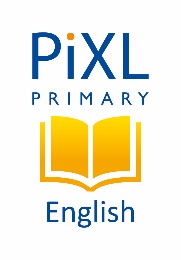 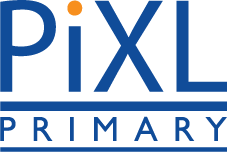 Week 34 - questions
3.  Write s or es to make each word a plural.
witch ________________________

fox __________________________

building ______________________
______
1 mark
CHALLENGE: How do you know when to add es to make a plural? Write the spelling rule.
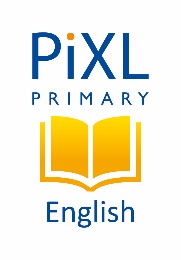 a
b
c
d
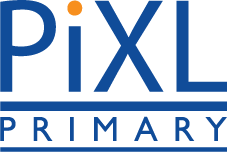 Week 35 - questions
1.  Tick two boxes to show the verbs in the sentence below.
Salma brushed her teeth and then slipped on the wet bathroom floor.
______
1 mark
CHALLENGE: Add two adverbs to the sentence above.
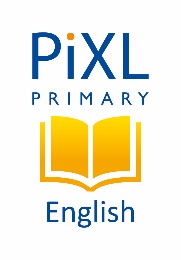 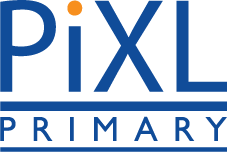 Week 35 - questions
2.  Are all sentences that end in an exclamation mark an exclamation sentence?  Explain your answer.
________________________________________________

________________________________________________

________________________________________________
______
1 mark
CHALLENGE: Write example sentences to support your answer.
1
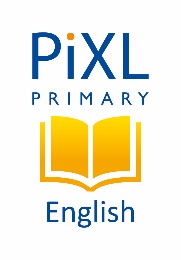 2
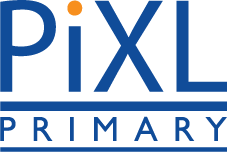 3
Week 35 - questions
4
3.  Tick the correct word to complete the sentence below.

It was very windy _____ we carried on playing.
Tick one
or

that

but

if
______
1 mark
CHALLENGE: Rewrite the sentence using the conjunction although. 
The order of the words will need to change.
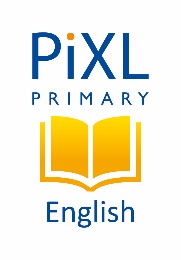 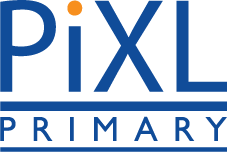 Week 36 - questions
1.  Insert the missing full stops and capital letters into the passage below to make two correctly punctuated sentences.
mr  davies  won  an  award  for  his  book  it  was  about  a  flea
______
1 mark
CHALLENGE: How many nouns can you find in the sentence above?
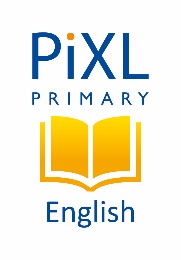 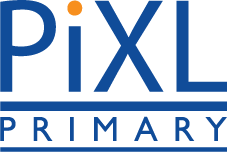 Week 36 - questions
2.  Write one word on the line below to complete the sentence in the past tense.
He _________ the ball.
______
1 mark
CHALLENGE: List three different verbs that could complete the sentence.
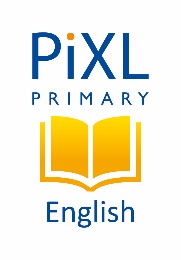 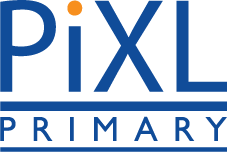 Week 36 - questions
3.  Circle two suffixes which could be added to the word below to create two new words.
thank


less                  ly                  ful                  ment                 ness
______
1 mark
CHALLENGE: How does the prefix un change the meaning of a root word?
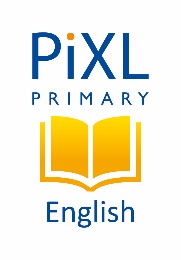 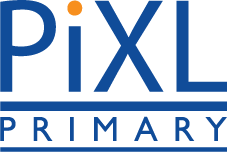 Week 37 - questions
1.  Draw a line to match each word to the correct suffix to create two new words.

                        Word                                        Suffix
a) ness
1) place
b) ment
a) ness
2) fresh
b) ment
CHALLENGE: Which word class can both new words created belong to?
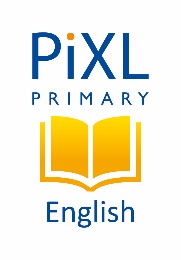 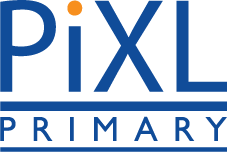 Week 37 - questions
2.  Rewrite the sentence below in the simple past tense.
Kala dribbles the football.
______
1 mark
CHALLENGE: Write the sentence in the present progressive tense.
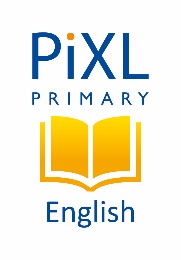 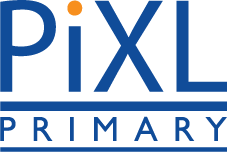 Week 37 - questions
3.  Look at the picture below. Write one question sentence and one statement about it.
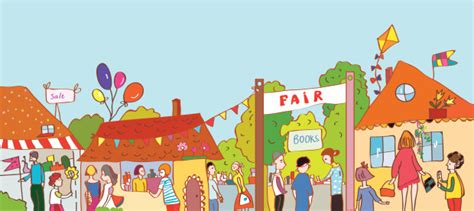 ________________________________________________

________________________________________________
______
1 mark
CHALLENGE: Write a command linked to the picture.
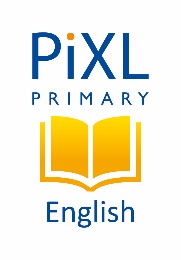 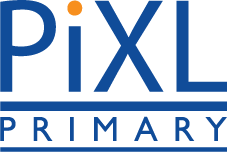 Week 38 - questions
1.  Write the contraction for the words would not using an apostrophe.  

The referee would not change his ruling.
______
1 mark
CHALLENGE: Use the word ruling as a verb in a sentence.
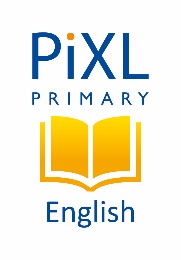 a
b
c
d
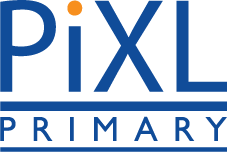 Week 38 - questions
2.  Tick two boxes to show the nouns in the sentence below.
There’s a wonky, metal chair in the back garden.
______
1 mark
CHALLENGE: Give an example of a word that can be both an adjective and a noun.
1
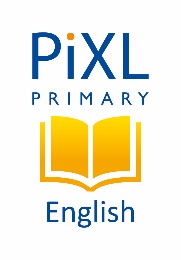 Week 38 - questions
2
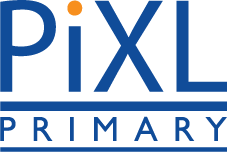 3
4
3.  Which punctuation mark completes the sentence below?

What a wonderful surprise you gave me
Tick one
full stop

question mark

exclamation mark

comma
______
1 mark
CHALLENGE: Add different suffixes to the root word of wonder to create two new words.